Water Quality-A NHP Perspective
Rajendra Mohan Bhardwaj 
Water Quality Expert
National Hydrology Project
rmbhardwaj@gmail.com
Overview of Presentation
Requirement of Water Quality Monitoring

Planning and Execution of Water Quality Monitoring

Guideline for setting up of Water Quality Laboratory 
 (Levels-I to III/II+ Laboratories)
Requirement of Water Quality Monitoring
Requirement of Water Quality Monitoring
Understand physical, chemical and biological properties
Managing freshwater ecosystem
Compliance to guidelines or targets



How will Information be used
Water Use and Properties
Properties  of the water govern its suitability for  different uses
“Uses” include: drinking water, irrigation, recreation, mass bathing, industrial, aquatic  ecosystem, assimilating  wastewaters etc.
Each use has its own set of water quality requirements
Water Quality Criteria
Primary water Quality Criteria-1979 (Ambient)
Tolerance Limits for Industrial Effluents-BIS-2490-1981 
Bathing Water Quality Criteria-2000 (Ambient)-EPA-1986
Irrigation Water Quality Criteria-BIS-11624-1986
Coastal Water Quality Criteria-2000-EPA 1986
Drinking Water Quality Criteria-BIS-10500-1991 & 2012
Industrial water use criteria-BIS-201,2724,4251,6582 
General Discharge Standards-1986-EPA,1986
Industry Specific Discharge Standards, EPA,1986 
WHO-Guidelines for Drinking Water-1958 onwards-2019
Choosing What to Monitor
Basic parameters of water quality
pH, Temp., Suspended Solids, Turbidity, Conductivity (or TDS), Major Ions

Demand Parameters
DO, BOD, COD

 Pathogens
Coliform – Faecal & Straptococci 
Nutrients
Nitrate, Nitrite and Phosphates
Toxic Contaminants
Trace metals and Pesticides
Classifying Water Quality: Guidelines, Standards and Targets
Targets can be:
precise values/standards
a range of values, or
a water quality classification
Water quality classifications can be                                          used for chemical characteristics
Complying, Non-Complying, Satisfactory, Not Satisfactory
High, Good, Moderate, Poor, Bad
Excellent, Good, Fair,	Marginal, Poor

Classifications can be used to indicate whether water is suitable for  particular uses
Planning and Execution of Water Quality Monitoring
Protocol on Water Quality Monitoring
Water Quality Monitoring is performed in accordance with the “Uniform Protocol on Water Quality Monitoring Notification” 2005, subsequently updated during 2017 as a guideline
Classification of Water Quality Monitoring Stations
Water quality monitoring stations are classified as follows: 
Baseline stations - no influence of human activities on water quality
Trend stations-particular point on a watercourse varies over time due to the influence of man made activities
Flux stations or Impact stations - location for measuring the mass of particular parameter/pollutant/extent of pollution due to human interference
Steps Involved in Planning Water Quality Monitoring
Network Design
Selection of sampling locations
Optimum number of locations
Parameters to be measured
Frequency of sampling
Component to be samples – water, sediment or biota
Sampling
Representative sampling
Field testing
Sample preservation and transport
Steps Involved in Planning Water Quality Monitoring (contd.)
Laboratory Work
Laboratory procedures
Physical, chemical, bacteriological analysis
Data Management
Storage
Statistical analysis
Presentation
Interpretation
Reporting
Quality Assurance
Production of reliable data
Quality control- Internal AQC & External AQC
Protocol for Sampling
Protocol on sampling are provided in
 Bureau of Indian Standards i.e., IS-3025
Standard Methods for the Examination of Water & Wastewater- 22nd Edition [Published jointly by American Public Health Association (APHA)
American Society for Testing and Materials (ASTM)
Sample Containers and Preservation
Guideline for Setting up of Water Quality Laboratory (Levels-I to III/II+ Laboratories)
Mandates and Objectives of  Water Quality Monitoring
Mandate

Assessment of water resources-Quantitative & Qualitative
Setting up of laboratories. 
  
Objectives

Establishment of baseline water quality 
Assessment of suitability of water for various uses 
Detection of trends in water quality changes. 
Dissemination of water quality information
Concept of Development of Laboratories
Analytical laboratory are comprised of following units 
Physical
Chemical
Instrumentation
Bacteriological
Preparation Room-Balance & Pure water system
Sample room-sample receipt & storage
Chemical Store Room
Staff Room
Water Quality Laboratory (Levels-I to III/II+ Laboratories)
Three tier laboratory system analyse following parameters

Level-I Laboratories: Six parameters 
   
Level-II Laboratories: 25 physico-chemical and bacteriological parameters
 
Level-III/II+ Laboratories: 41 parameters including heavy metals / toxic parameters and pesticides
Level-I Laboratory-Parameters (6)
Level-II Laboratory-Parameters (25)
Level-III/II+ Laboratory-Parameters (41)
Instrumentation in water laboratory
Instrumentation in water laboratory (contd.)
Instruments Requirement in Level –I Laboratories
Instruments Requirement in Level –II Laboratories
Instruments Requirement in Level –III/II+ Laboratories
Laboratory Design-Required Units
Space Requirement-Typical Laboratory
Cost of Laboratory Establishment
Cost of Laboratory Establishment
Cost of Laboratory Establishment
Manpower Requirement for Laboratory
Manpower Requirement for Laboratory
Manpower Requirement for Laboratory
Requirement of Glassware
Quality of glassware is important in precise measurement
Glassware is typically selected for a particular analysis 
Metrological grade glassware are recommended for high precision volumetric measurements 
Metrological grade is determined by the traceability of the calibration to an NIST standard
Borosilicate/Quartz glass are preferred as they can withstand very high temperatures
Darkened brown or amber (actinic) glass are mandatory for chemicals to prohibit photochemical reaction by UV/IR
Requirement of Chemicals
Quality of chemicals and reagents play a critical role in the testing of water samples
Procure the chemicals that meet all regulatory and compliance standards for their intended use
Broadly two types of chemicals/reagents used
Analytical/General (AR/GR) or laboratory reagent (LR) grade
AR/GR reagents  are high purity chemicals and should only be procured for analysis of water samples rather than LR Grade
Analytical Quality Control
Basic objective of a water analysis laboratory is to produce accurate/reliable analytical data through quality assurance 
Essential component of a quality assurance programme is  analytical quality control which refers to the routine application of procedures for controlling the measurement process. 
Internal quality control/statistical quality control is the most important component of any laboratory AQC. 
External quality control is applied after incorporating internal quality control practices in the laboratory and consists of the periodic analysis of reference samples.
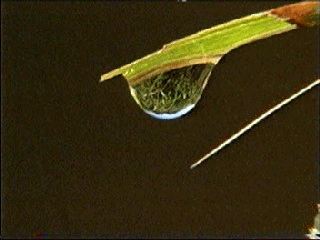 Thank You
 For Your Attention